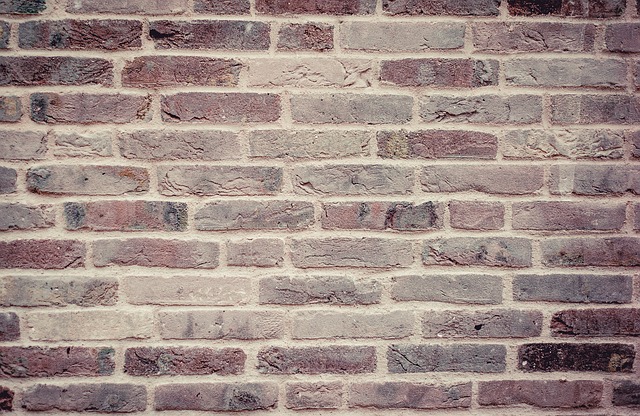 Der OER Projekt Canvas – Projektentwicklung leicht gemacht
Ines Kreitlein
01.03.2016
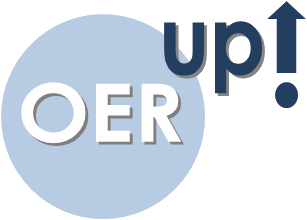 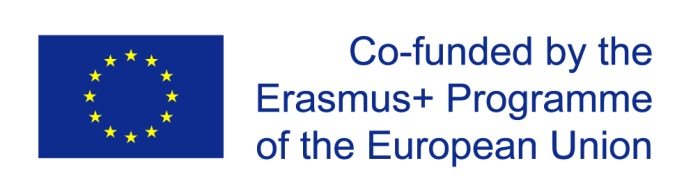 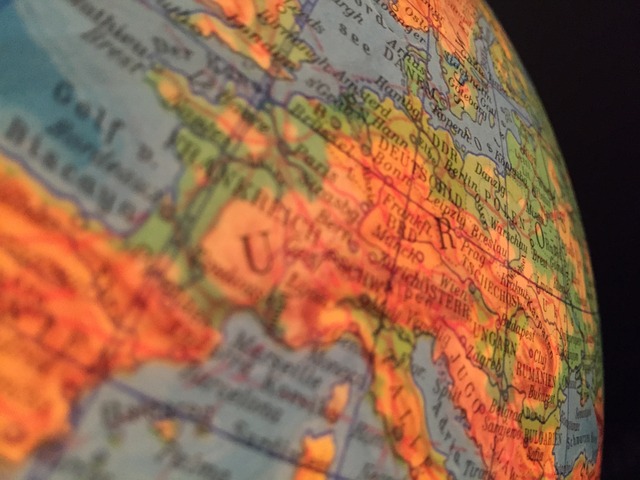 Hintergrund
EU-Projekt (September 2014 – August 2016)
5 Partner

In der Weiterbildung die Teilhabe an Offener Bildung ermöglichen
Entwicklung, Pilotierung und Verbreitung eines OER Trainings
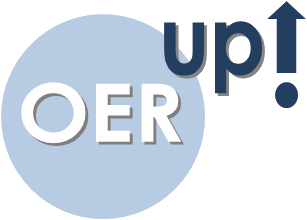 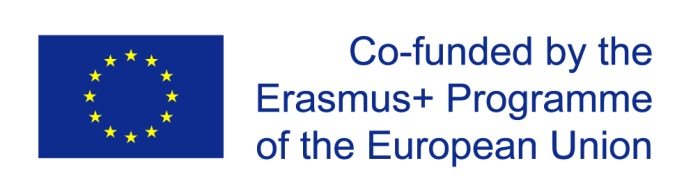 Image: „globe“ by motointermedia, pixabay
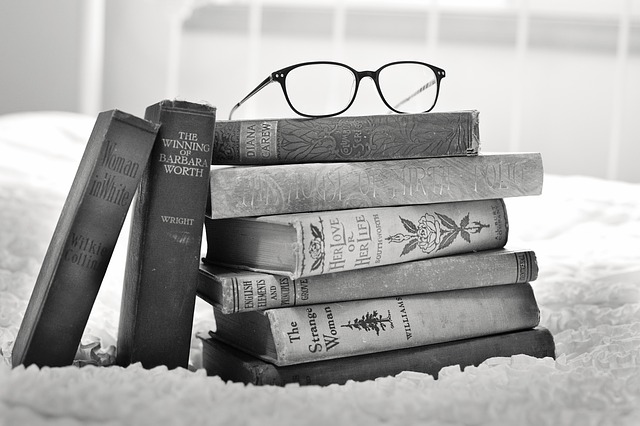 Die Basis
Terminologien/ Definitionen
Geschichte / Philosophie
Rechtsfragen / Technikfragen
Was gibt es schon? / Wo finde ich was?
aktuell auf:oerup2.teachable.com/courses
update ab Mai auf:www.oerup.eu
Image: „stack of books“ by Jill111, pixabay
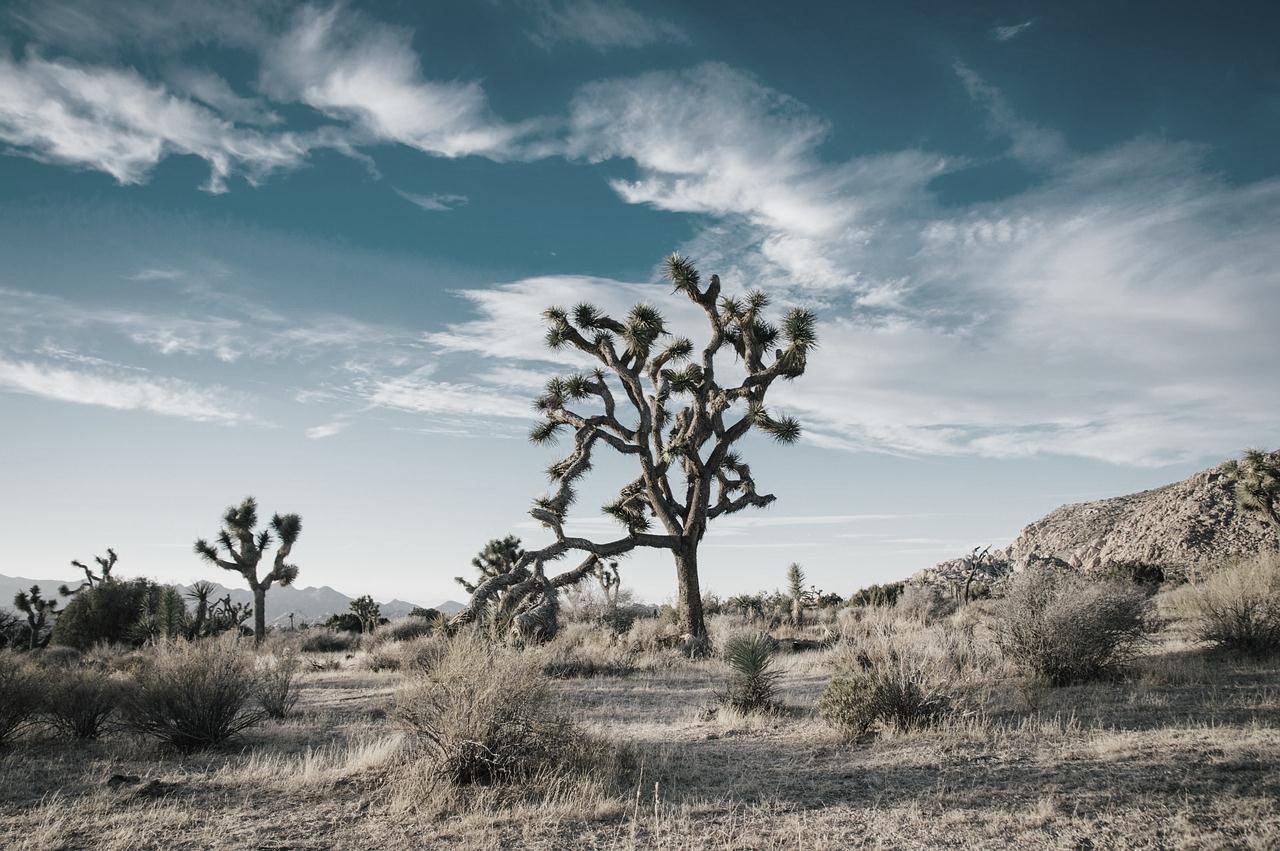 Die Theorie
Die Umsetzung
Offene Kultur
Offene Lehr- und Lernmethoden
Offene Institutionelle Strategien
Kollaboratives Arbeiten 
Vernetztes Arbeiten
Überdenken des „Verkaufsgegenstands“
Terminologien/ Definitionen
Geschichte / Philosophie
Image: „desert landscape“ by unsplash, pixabay
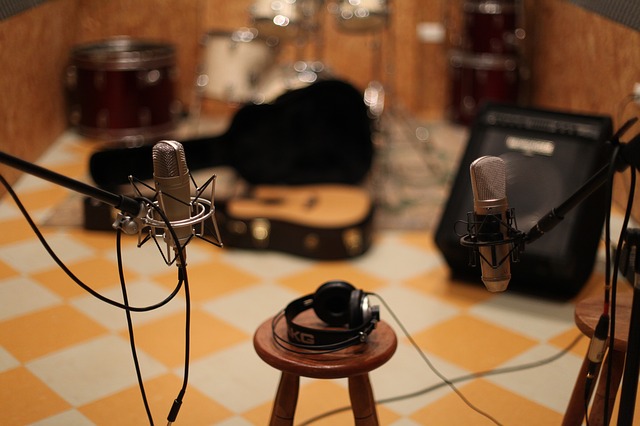 AGENDA
Der OER Projekt Canvas
10:00 – 17:00 Uhr
Das Projekt OERup!
Kurzvorstellung – meine OER-Matrix
OEP Praxisbeispiele
Ideenpitch/ Ideengenerierung
Der OER Projekt Canvas
Die Community
	Mittagspause 12:30 – 13:30
Erarbeitung des Projekt Canvas
Maßnahmenplan
So geht’s weiter!
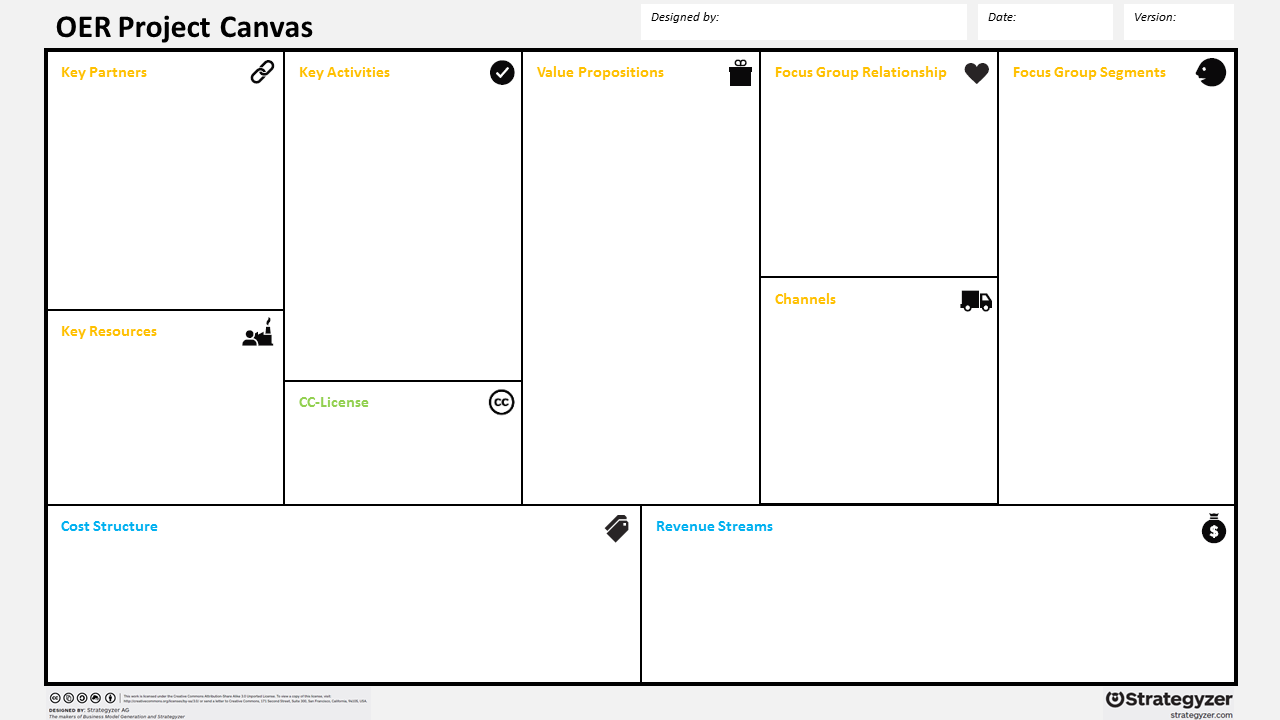 Basierend auf dem
„Business Model Canvas“ 
von Strategyzer AG.
Link
Image: „microphone“ by raphabendo, pixabay
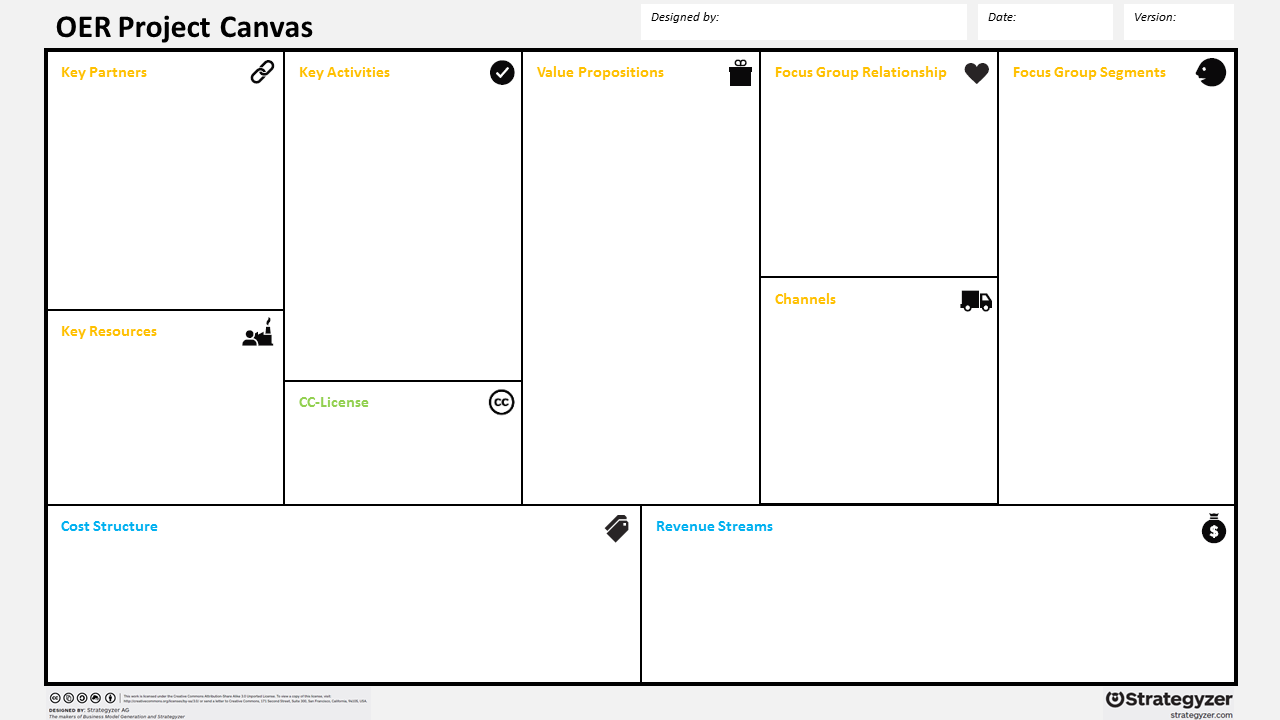 „OER Project Canvas“ is designed by OERup!, based on the „Business Model Canvas“ designed by Strategyzer AG.This work is licensed under the Creative Commons Attribution-Share Alike 4.0. To view a copy of this license, visit: http://creativecommons.org/licenses/by-sa/4.0/
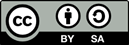 Fokusgruppe
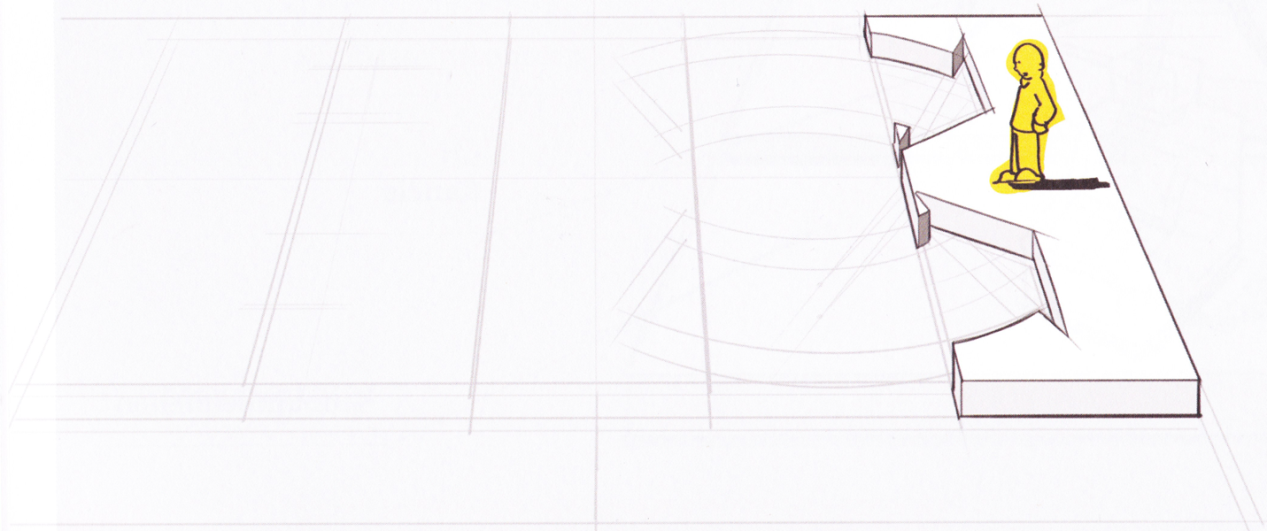 Für wen schöpfen wir Wert?
Wer sind unsere wichtigsten Zielgruppen?
(Textanlehnung und Bild Quelle: Alexander Osterwalder & Yves Pigneur, www.businessmodelgeneration.com         )
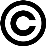 Wertangebot
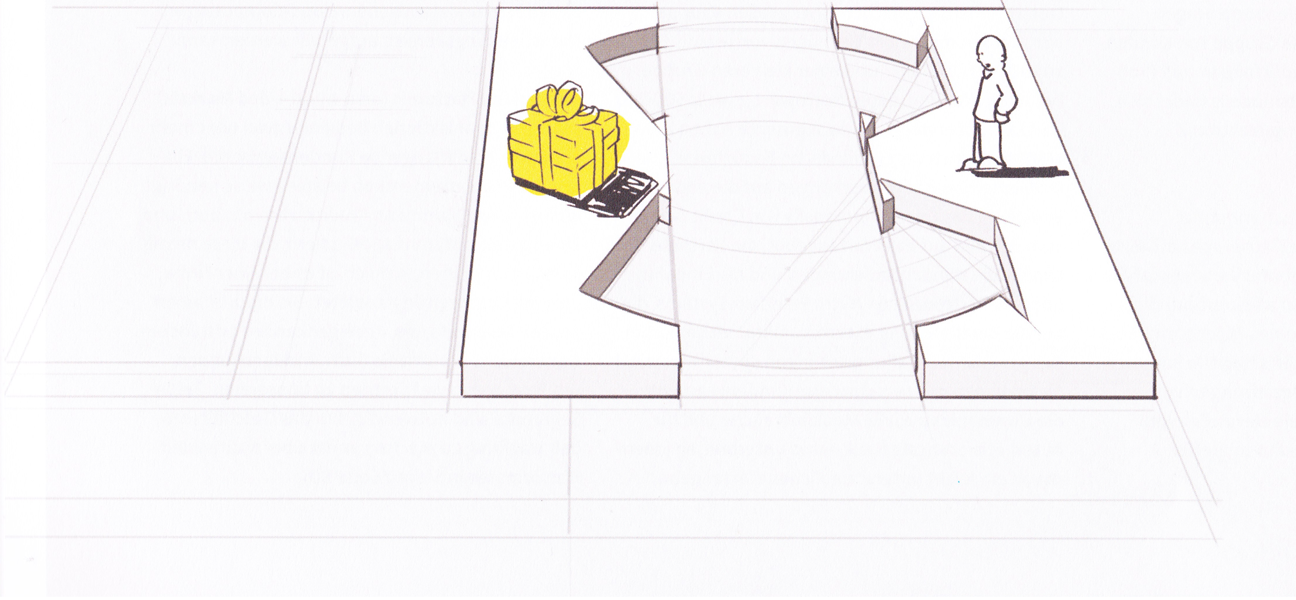 Welchen Wert vermitteln wir der Fokusgruppe?
Welche Bedürfnisse erfüllen wir?
Welche Probleme helfen wir zu lösen?
Welches Produkt- und/oder Dienstleistungspaket bieten wir jedem Segment an?
(Textanlehnung und Bild Quelle: Alexander Osterwalder & Yves Pigneur, www.businessmodelgeneration.com         )
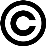 Kanäle
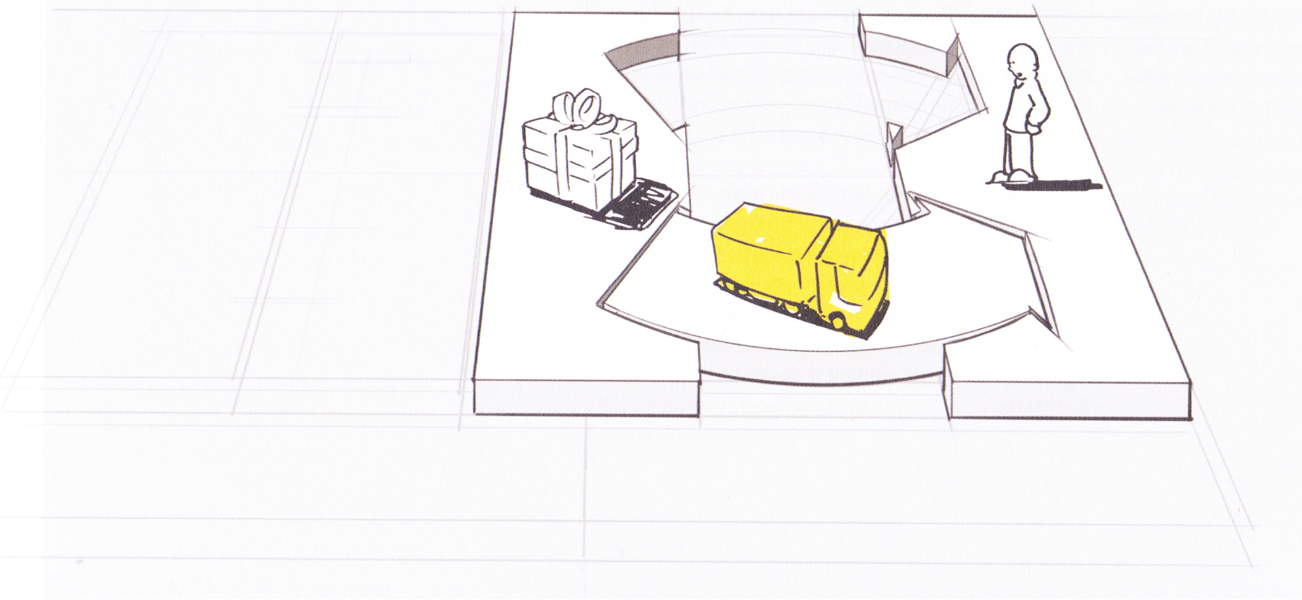 Über welche Kanäle erreichen wir unsere Fokusgruppe?
Wie sind unsere Kanäle integriert?
Wie funktionieren sie am besten?
(Textanlehnung und Bild Quelle: Alexander Osterwalder & Yves Pigneur, www.businessmodelgeneration.com         )
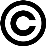 Beziehung zur Fokusgruppe
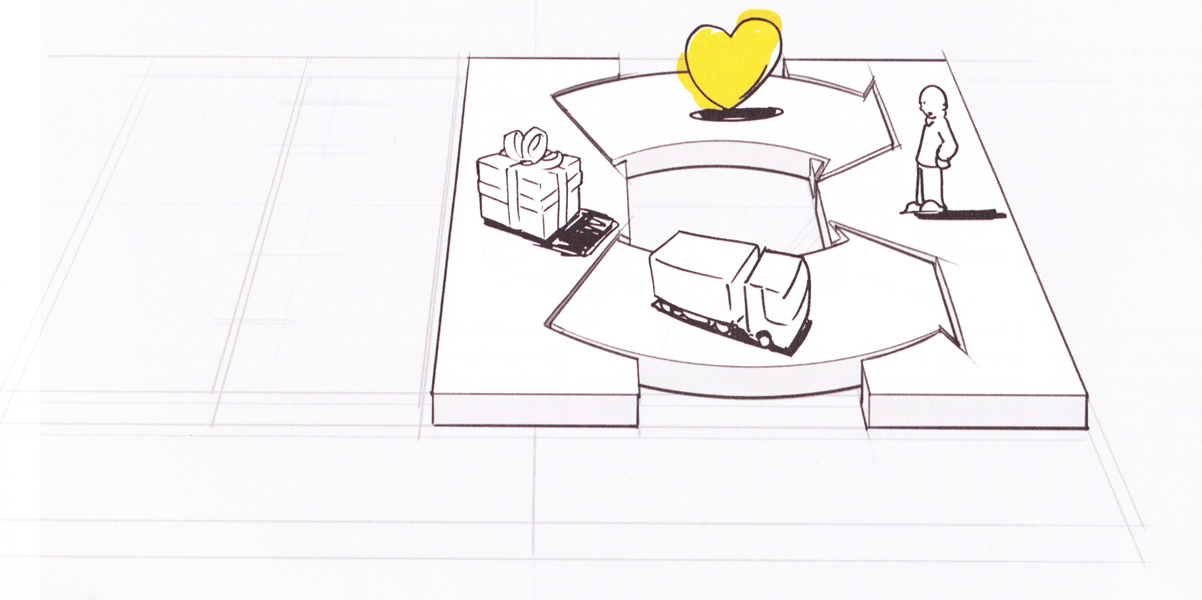 Welcher Art von Beziehung erwartet jede unserer Fokusgruppen von uns?
Welche haben wir eingerichtet?
(Textanlehnung und Bild Quelle: Alexander Osterwalder & Yves Pigneur, www.businessmodelgeneration.com         )
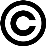 Einnahme(quellen)
Welche Einnahme(quellen) haben wir?
Wie viel trägt jede Einnahmequelle 
zum Gesamtertrag bei?
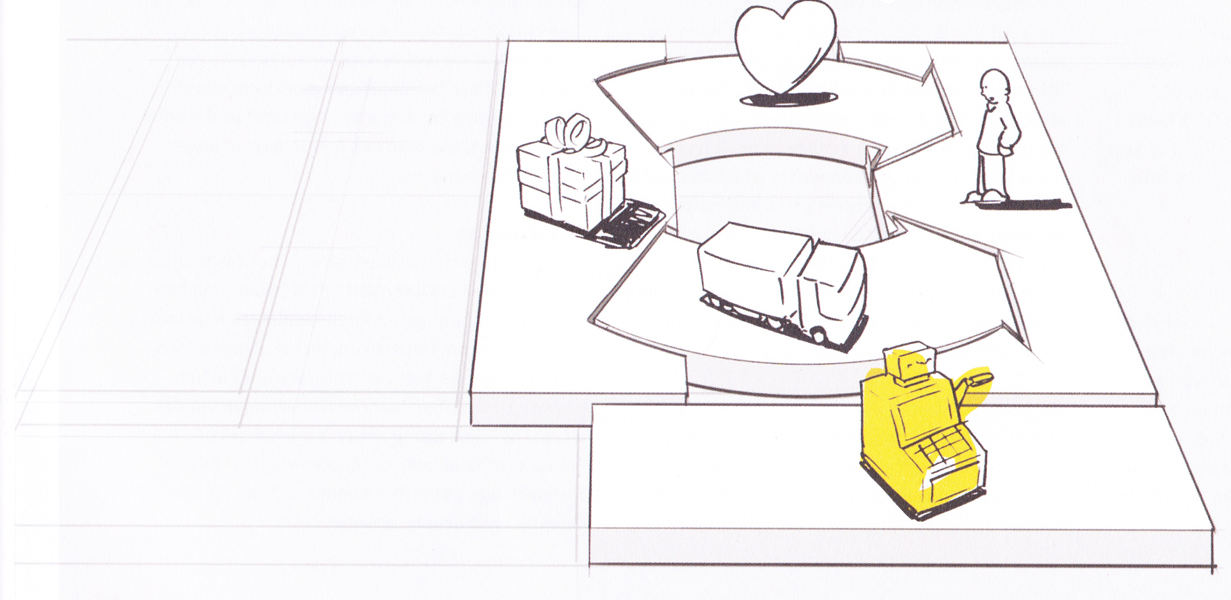 (Textanlehnung und Bild Quelle: Alexander Osterwalder & Yves Pigneur, www.businessmodelgeneration.com         )
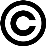 Schlüsselressourcen
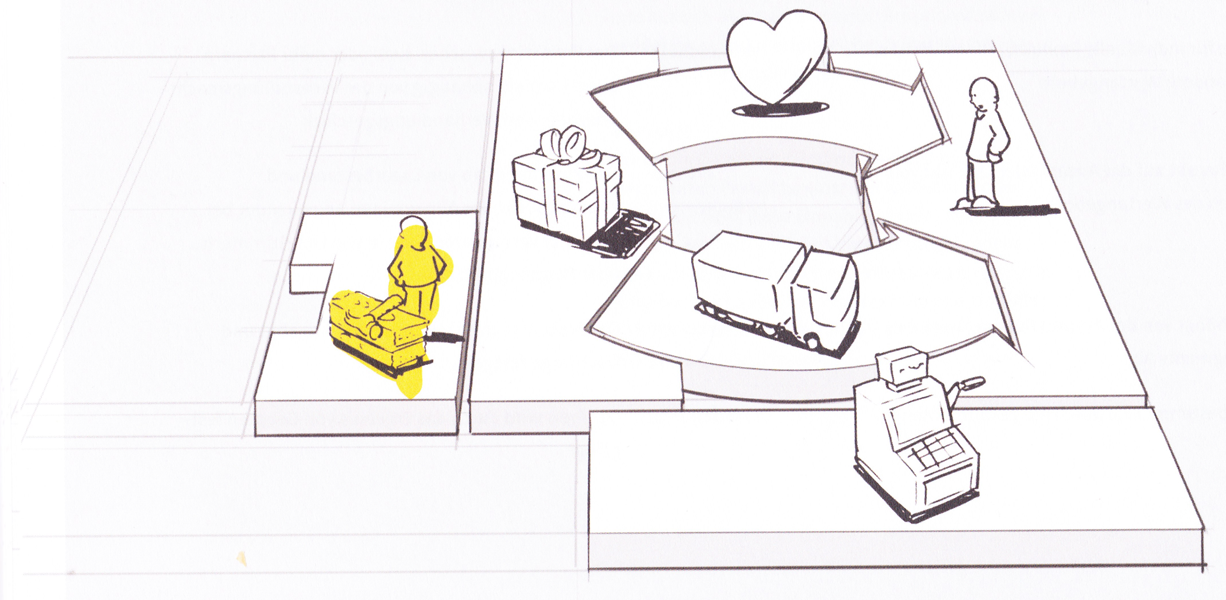 Welche Schlüsselressourcen erfordern
unsere Wertangebote?
unsere Kanäle?
unsere Beziehungen
unsere Einnahmequellen?
(Textanlehnung und Bild Quelle: Alexander Osterwalder & Yves Pigneur, www.businessmodelgeneration.com         )
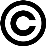 Schlüsselaktivitäten
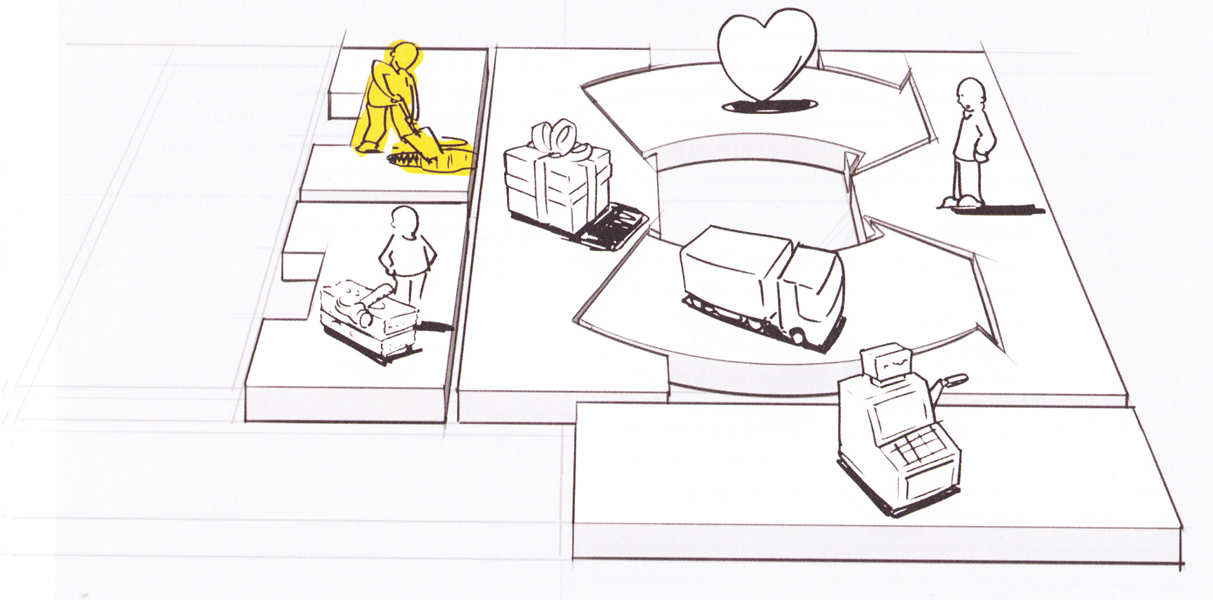 Welche Schlüsselaktivitäten erfordern
unsere Wertangebote?
unsere Kanäle?
unsere Beziehungen?
unsere Einnahmequellen?
(Textanlehnung und Bild Quelle: Alexander Osterwalder & Yves Pigneur, www.businessmodelgeneration.com         )
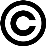 Schlüsselpartner
Wer sind unsere Partner?
Wer unsere Dienstleister?
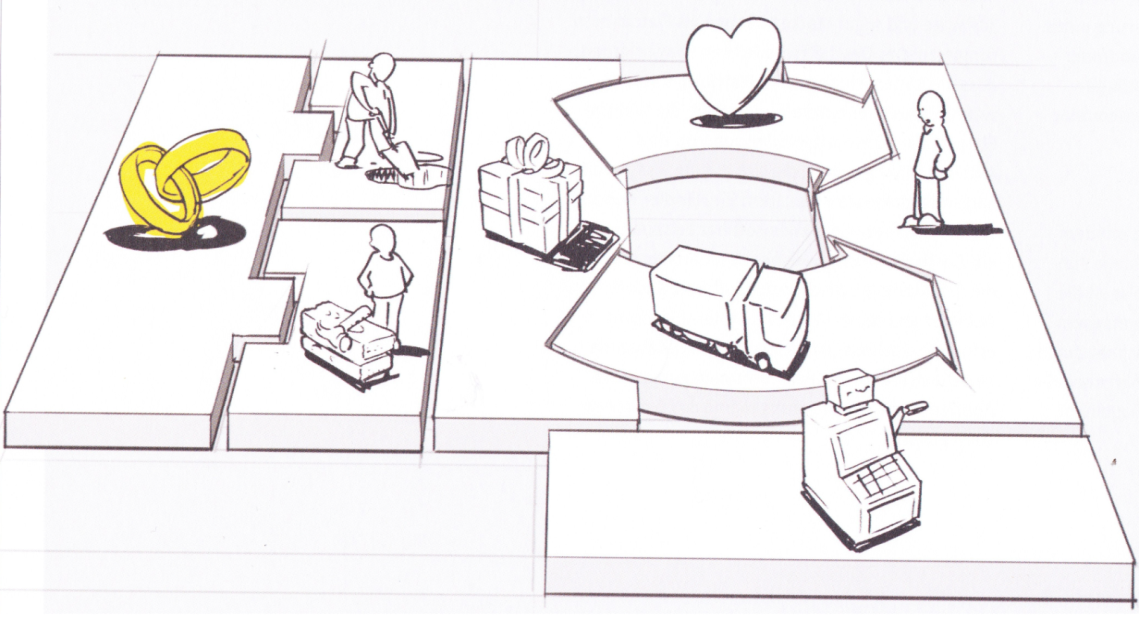 (Textanlehnung und Bild Quelle: Alexander Osterwalder & Yves Pigneur, www.businessmodelgeneration.com         )
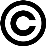 Kosten
Welches sind die 
wichtigsten Kosten?
Welche Ressourcen und Aktivitäten
sind am teuersten?
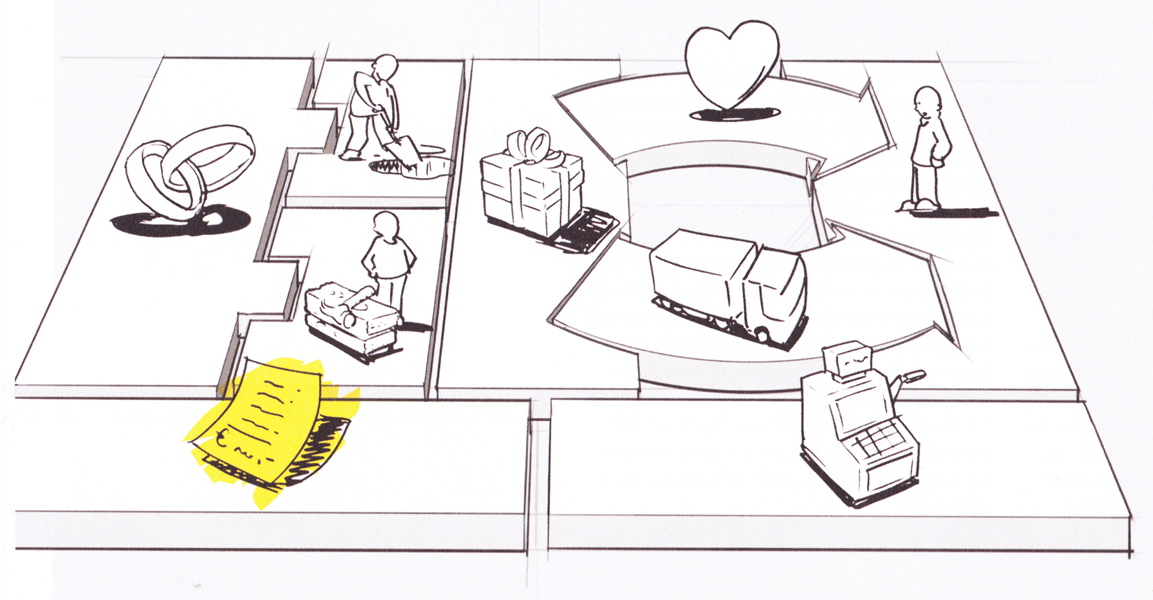 (Textanlehnung und Bild Quelle: Alexander Osterwalder & Yves Pigneur, www.businessmodelgeneration.com         )
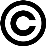 Creative Commons
Welche Creative Commons Lizenz macht Sinn für unser Projekt?
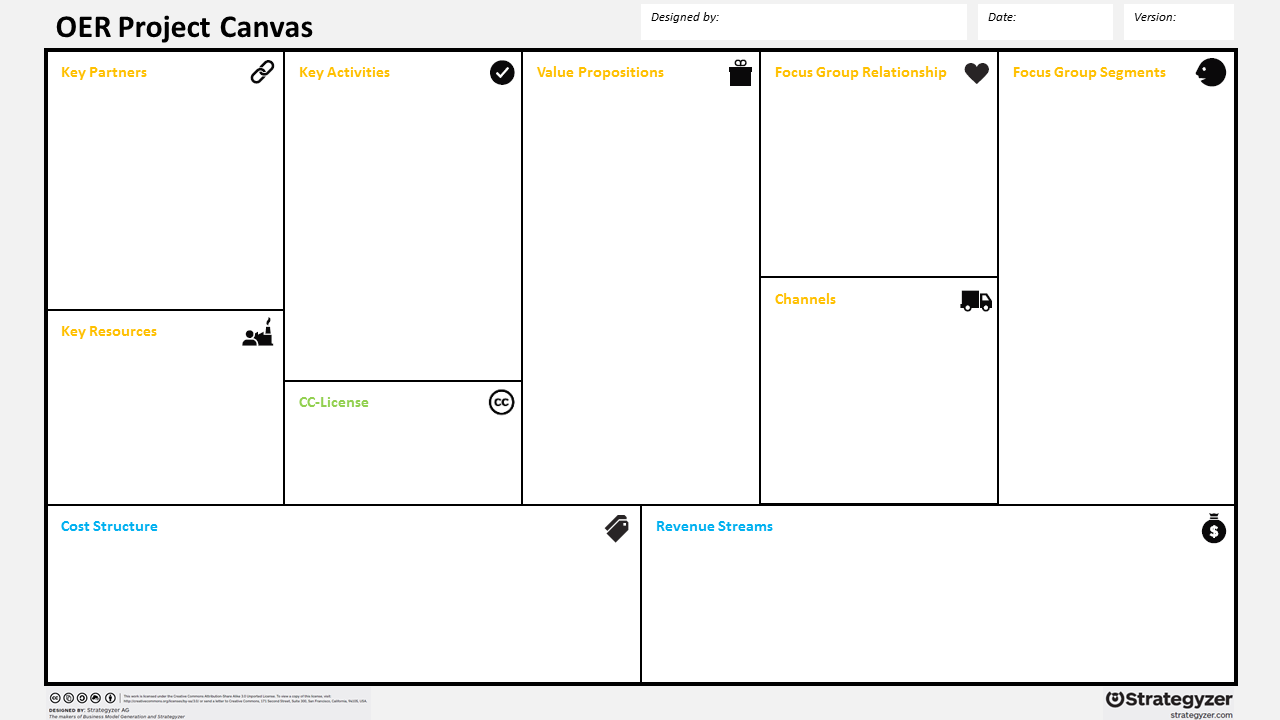 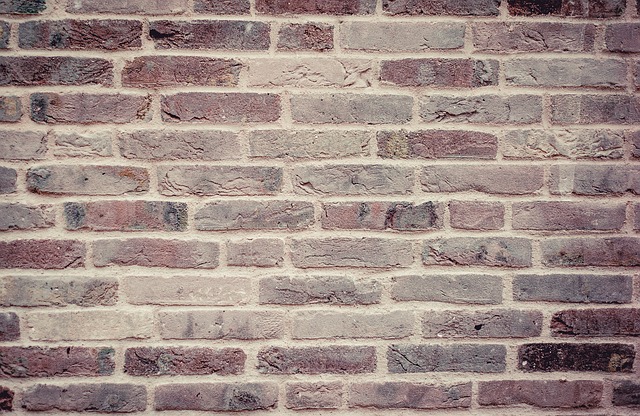 Beispielidee:
Bis Dezember 2017 soll 50% der Kursmaterialien unserer Institution als OER zur Verfügung stehen und zum Einsatz kommen
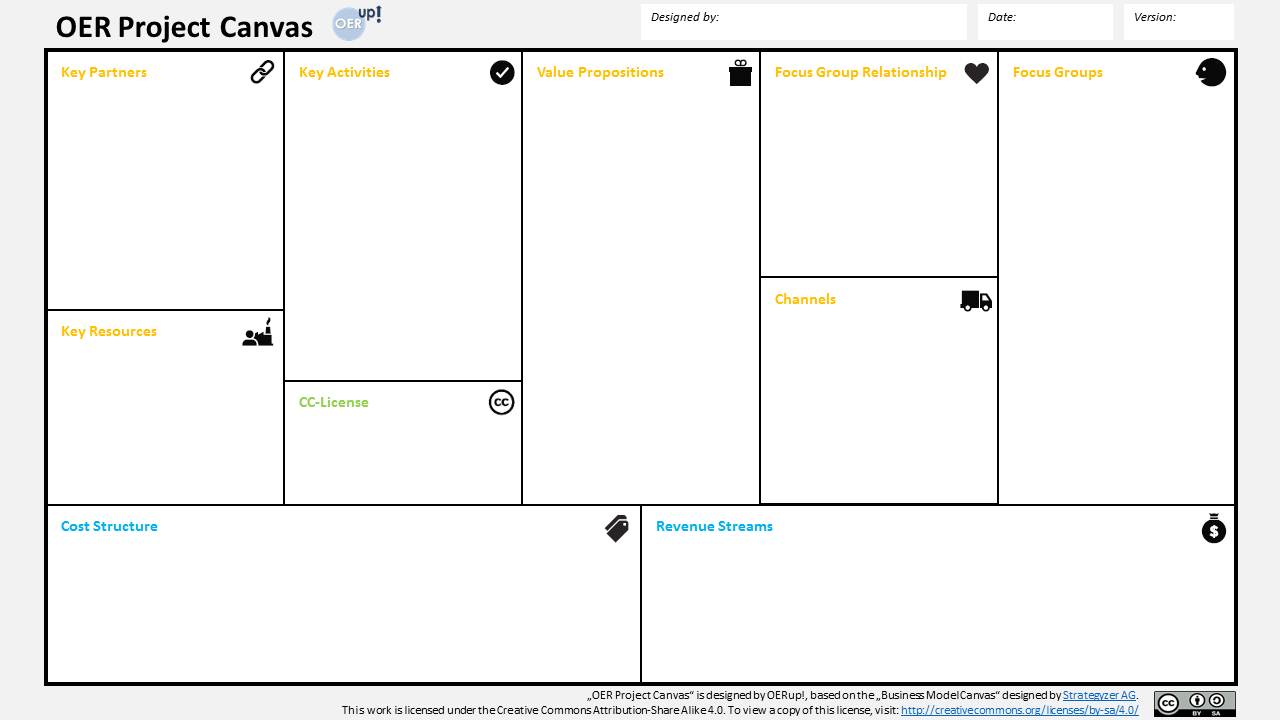 Technische und rechtliche Unterstützung
Arbeitsgruppe „OER“ bilden
IT & Rechts-abteilung
Wissen über innovative Lehrmethoden
Lehrende (freie/ angestellte)
Inhaltlich – Bindung zum Trainer
Einen Zeitmanagement-Plan erstellen
Open Education Group
Marketing-Effekt für Externe
Rechts-abteilung konsultieren
Lernende, 
die in die Materialentwick-lung einbezogen werden
Gemeinsames Arbeitsforum
Gemeinsames Arbeitsforum
Individualisiertes Kursmaterial
Jourfixe
OER-Plattformen
Social Media Gruppe
Externes Wissen
1.000 € für OER-Berater
Arbeitszeit für OER-Training
Öffentliche Fördermittel
Lernplattform Re-Launch
Sichtbarkeit
„OER Project Canvas“ is designed by OERup!, based on the „Business Model Canvas“ designed by Strategyzer AG.This work is licensed under the Creative Commons Attribution-Share Alike 4.0. To view a copy of this license, visit: http://creativecommons.org/licenses/by-sa/4.0/
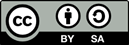 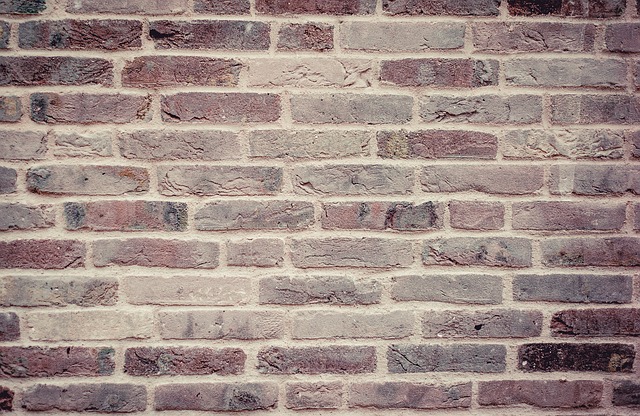 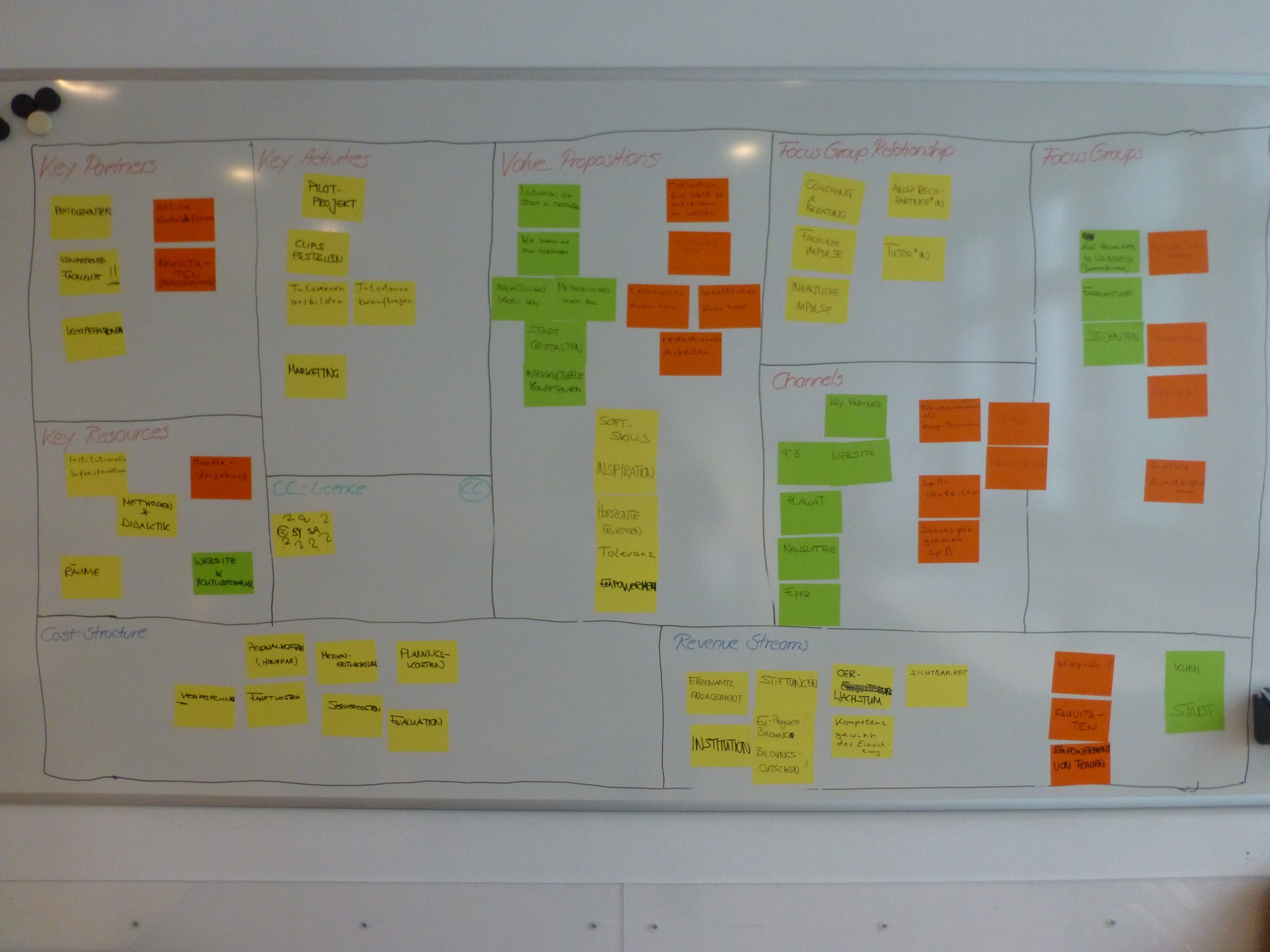 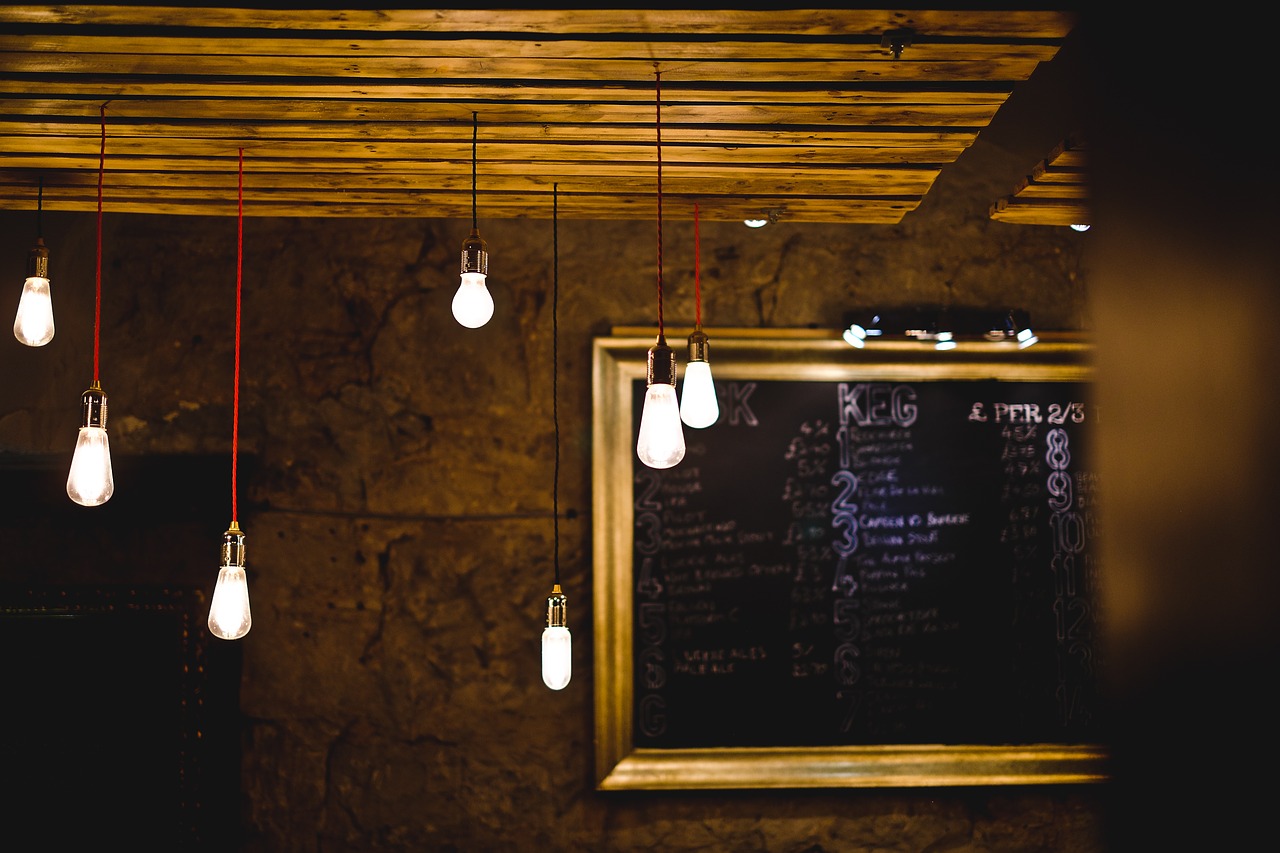 Lessons-Learned
Differenzierung zwischen “Ressource” and “Einnahmequelle”
Einnahmen sind nicht nur monetär
Das Zusammenspiel der einzelnen Boxen(Partner – Ressource – Schlüsselaktivität)
Kollaboratives Arbeiten 
Vernetztes Denken
Neue Sichtweisen
Image: „illumination“ by unsplash, pixabay
Kontakt:
Ines KreitleinMFG Baden-Württembergkreitlein@mfg.de
  Ines.kreitlein+49-711-90715-346
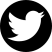 www.oerup.eu
join the OERup! community
#OERup
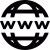 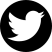 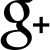 Die Präsentation „ Der OER Projekt Canvas “ von Ines Kreitlein ist, wenn nicht auf den Slides anders angegeben, lizensiert unter einer Creative Commons Namensnennung 4.0 International Lizenz(https://creativecommons.org/licenses/by/4.0/deed.de)
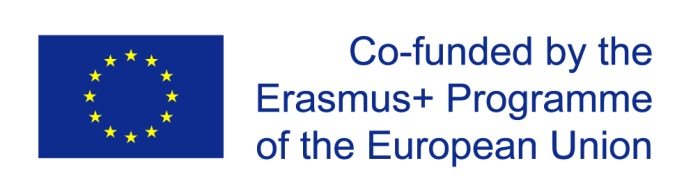 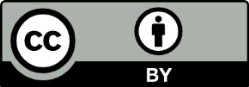